1. Кіріспе2. ДСҰ құру және құқықтық мәртебесі3. ДСҰ құрылымы- Министрлік конференциясы- Бас Кеңес- ДСҰ-да шешімдер қабылдау- ДСҰ-ның басқа органдары4. ДСҰ шеңберінде қолданылатын құқық қағидаттары мен нормалары4.1. ДСҰ құқығының көздері4.2. ДСҰ құқығының бастапқы көздері- ДСҰ құру туралы Марракеш келісімі- ГАТТ- ГАТС
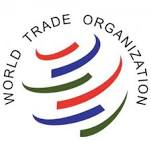 Зияткерлік меншік құқықтарының сауда аспектілері туралы келісім
Екінші қосымша – дауларды шешу туралы өзара түсіністік- 
Үшінші қосымша – сауда саясатын шолу механизмі
Төртінші қосымша-көпжақты сауда келісімдері
4.3. ДСҰ құқығының қайталама көздері
5. ДСҰ құқығының негізгі принциптері
5.1. Ең қолайлы ереже
5.2. Ұлттық режим ережесі
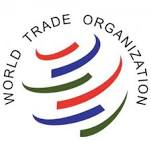 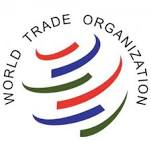 6. ДСҰ ережелерінен ерекшеліктер (3 топ)

6.1. Жалпы (қауіпсіздікке байланысты)

6.2. Өңірлік сауда ұйымдарымен байланысты
6.2.1.Аймақтық сауда келісімдері
6.2.2. Кеден одақтары
6.2.3. Еркін сауда аймағы
6.2.4. Еуропалық одақ Кеден одағының мысалы ретінде
6.2.5. NAFTA, Солтүстік Американың еркін сауда аймағы

6.3. Экономикалық төтенше жағдайларға байланысты ерекшеліктер

7. Қорытынды. Қазіргі әлемдегі жалпыға ортақ сауда ережелерінің рөлі.
● Дүниежүзілік сауда ұйымын құру туралы Марракеш келісімі (Марракеш, 15 сәуір 1994 ж.)
● 1947 жылғы 30 қазандағы тарифтер мен сауда жөніндегі бас келісім (ТСБК) 
● 1994 жылғы тарифтер мен сауда туралы Бас келісім (Марракеш, 1994 жылғы 15 сәуір)
● Қызметтер саудасының бас Келісімі (Марракеш, 1994 жылғы 15 сәуір)
● Зияткерлік меншік құқықтарының сауда аспектілері жөніндегі келісім (ТРИПС) (Марракеш қ., 1994 жылғы 15 сәуір)
● Дауларды шешуді реттейтін ережелер мен рәсімдер туралы келісім (Марракеш, 1994 ж. 15 сәуір)
● Сауда саясатын шолу механизмі (Марракеш, 1994 жылғы 15 сәуір)
● Азаматтық әуе кемелерін сату туралы келісім (Женева, 1979 ж. 12 сәуір)
● Мемлекеттік сатып алу туралы келісім
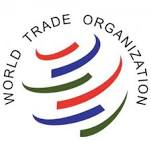 Дауларды реттеу жөніндегі органның қаулылары
ДСҰ органдарының актілері
ДСҰ шеңберінде жасалған келісімдер
Халықаралық әдет құқығы
Құқықтың жалпы принциптері
Басқа халықаралық келісімдер
ДСҰ мүшелерінің кейінгі тәжірибесі
ДСҰ желісі бойынша келісімдер құру тарихы
Заң доктринасы
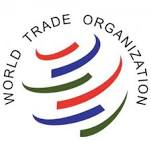 ДСҰ құқығы – 
халықаралық сауда құқығы?
халықаралық экономикалық құқық?
Дүниежүзілік сауда ұйымын құру туралы Марракеш келісімі (Марракеш, 15 сәуір 1994 ж.)

01/01/1995 – ДСҰ құрылуы
Штаб-пәтер – Женевада
Мемлекеттік тілдер – ағылшын, испан, француз
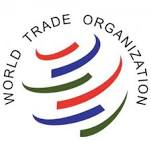 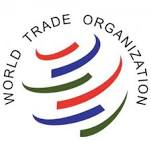 164 мүше 

(160 халықаралық танылған мемлекеттер, Қытай Республикасы (Тайвань), Гонконг, Макао және Еуропалық Одақ)

640 қызметкер (2018)

Мақсаты – халықаралық сауданы ырықтандыру (либерализация) және мүше мемлекеттердің сауда-саяси қатынастарын реттеу мақсатында құрылған.
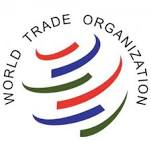 ДСҰ 1947 жылы жасалған тарифтер мен сауда жөніндегі Бас келісім (ГАТТ) негізінде құрылды және 50 жылға жуық уақыт бойы іс жүзінде халықаралық ұйым қызметін атқарды, бірақ соған қарамастан заңды мағынада халықаралық ұйым болмады.
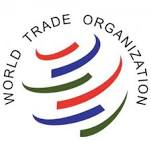 ДСҰ жаңа сауда келісімдерін әзірлеуге және енгізуге жауап береді, сондай-ақ ұйым мүшелерінің әлемнің көптеген елдері қол қойған және олардың парламенттері ратификациялаған барлық келісімдерді сақтауын бақылайды. ДСҰ өз қызметін 1986-1994 жылдары Уругвай раунды мен ГАТТ-тың бұрынғы келісімдері аясында қабылданған шешімдерге сүйене отырып құруда. Ырықтандырудың жаһандық проблемалары және әлемдік сауданы одан әрі дамыту перспективалары бойынша проблемаларды талқылау және шешімдер қабылдау көпжақты сауда келіссөздері (раундтар) шеңберінде өтуде. Осы уақытқа дейін Уругвайды қоса алғанда, осындай келіссөздердің 8 раунды өткізілді, ал 2001 жылы Дохада, Катарда тоғызыншы рет басталды.
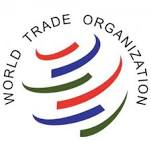 Ұйым Доха келіссөздерінің раунды бойынша келіссөздерді аяқтауға тырысуда, ол дамушы елдердің қажеттіліктерін қанағаттандыруға баса назар аудара бастады. 2012 жылдың желтоқсан айындағы жағдай бойынша Дохадағы келіссөздер раундының болашағы белгісіз болып қалады: жұмыс бағдарламасы 21 бөлімнен тұрады, ал 2005 жылдың 1 қаңтарында алғашқы белгіленген соңғы мерзімі ұзақ уақытқа қалдырылды. Келіссөздер барысында еркін саудаға деген ұмтылыс пен көптеген елдердің протекционизмге деген ұмтылысы арасында, әсіресе ауылшаруашылық субсидиялары тұрғысынан жанжал туындады.
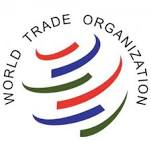 ДСҰ басты міндеті — іркіліссіз халықаралық сауда-саттықа мүмкіндіктер жасау. Дамыған елдердің бастамасымен құрылған аталған ұйым халықаралық саудада экономикалық өсім мен адамдардың тұрмыс тіршілігін көтеруге ықпал етеді деп есептеледі. Бүгінгі таңда әлемдік сауда жүйесі негізгі бес ұстанымға сәйкес келуі тиіс:— Саудада еш кемсітушіліктің болмау шарты, яғни бірде-бір мемлекет қайсыбір мемлекетке экспорт пен импортқа шектеушілік қоюға құқығы болмайды;— Сауда кедергілерін азайту, немесе қайсыбір елдің нарығына шетелдік тауарлардың келуіне кедергі келтіретін факторларды жою, оларға бірінші кезекте кедендік алымдар мен импорттық квоталар жатады, басқаша айтқанда импортқа қойылатын көлемдік шектеулер;
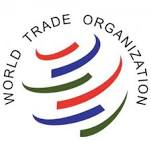 — Тұрақтылық пен сауда шартының алдын-ала болжамдылығы, бұл шетелдік компаниялар, инвесторлар мен үкіметтер қолданыстағы сауда шарттарының кенеттен және бір тараптың еркімен өзгерілмейтініне кепілдік береді;
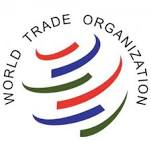 — Халықаралық саудадағы бәсекелестікті ынталандыру, яғни түрлі елдер фирмаларының тең құқықты бәсекелестігі үшін «әділетсіз» тәсілдерді жою, оған экспорттық субсидиялар (экспортшы-фирмаларға мемлекет демеушілігі), жаңа сату нарықтарын иелену мақсатында демпингтік бағаларды пайдалану;— Жоғары дамымаған мемлекеттер үшін халықаралық саудада жеңілдіктер жасау. Нақ осы бап жоғарыда көрсетілген ұстанымдарға кереғар келеді, алайда ол әлемдік шаруашылыққа осал дамыған елдерді тарту үшін қажет болды. Бұл елдер алғашқы кезеңде дамыған мемлекеттермен бәсекелесе алмайтыны айдан анық, сондықтан да нашар дамыған елдерге ерекше жеңілдіктер қарастыру «әділетті» болар деп есептеледі.
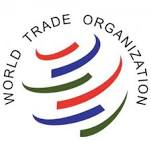 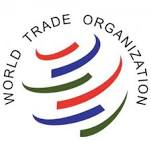 Министерлік конференция – ДСҰ-ның жоғарғы органы, ДСҰ көпжақты келісімдерінің  мәні болып табылатын барлық мәселелер бойынша шешім қабылдауға құқылы. Әдетте Конференция екі жылда бір рет шақыралады. Министрлік конференциялар сессияларының арасында қажет болған жағдайда (жылына 8-10 рет) ағымдағы және процедуралық мәселелерді шешу үшін ұйымға барлық қатысушылар өкілдерінен, әдетте ДСҰ-ға мүше елдердің елшілері мен делегация басшыларынан тұратын Бас Кеңес шақырылады.
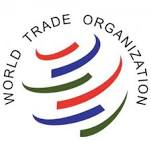 Министрлік конференция  өкілеттілік мерзімі 3 жылды құрайтын ДСҰ-ның Бас директорын тағайындайды. 
Бас кеңес ДСҰ-ның мына иерархиясында тұрған үш кеңеске функцияларын жібереді: Тауарлар саудасы жөніндегі кеңес, Қызмет көрсету саудасы жөніндегі кеңес және Интеллектуалдық меншіктің құқық аспектілерінің саудасы жөніндегі кеңес. Осы кеңестердің шегінде ДСҰ-ның барлық мүшелеріне мүшелікке көптеген ашық мамандандырылған комитеттер мен жұмыс топтары құрылған.Тауарлар саудасы жөніндегі кеңес ДСҰ принциптерін сақтау және тауарлар саудасы саласындағы 1994 жылғы тарифтер мен сауда жөніндегі Бас келісімнің орындалуына бақылауды жүзеге асыратын мамандандырылған комитеттердің қызметіне басшылық етеді.
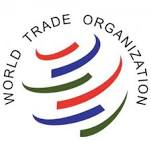 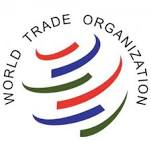 ГАТТ-ты ДСҰ ретінде өзгерту нәтижесінде қызмет саудасымен интеллектуальдық меншік құқығына қатысты сауда мәселелерін қамти отырып ГАТТ-тың қызмет аясын одан әрі кеңейту мүмкіндігі туындады. Сонымен қатар ДСҰ БҰҰ жүйесінде арнайы ұйым ретінде заңды мәртебеге ие болады.
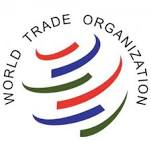 Екінші конференцияда ГАТТ/ДСҰ-ның 50 жылдығына орай 1998 ж. Женевада өтті
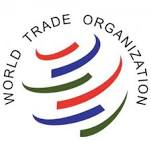 Осылайша ДСҰ мүше елдері үшін өзара тиімділік, ашықтық пен тең құқыққа негізделген халықаралық еркін сауда жағдайын қамтамасыз ету шараларын жүзеге асырады.
ДСҰ-ның стандарттау саласындағы мақсаты- қатысушы елдердің нормативтік құжаттарының саудадағы техникалық кедергіге айналмауын қамтамасыз ету болып табылады.
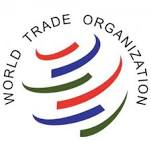 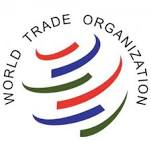 ДСҰ құқығының негізгі нормалары:
Кемсітпеушілік туралы нормалар;
Нарыққа қол жеткізу туралы нормалар;
Жосықсыз сауда туралы нормалар;
Сауданы ырықтандырудың басқа да қоғамдық құндылықтар мен мүдделермен қақтығысы туралы нормалар;
ДСҰ шеңберінде шешімдер қабылдау туралы, Сауда саясатын шолу тетігі туралы және дауларды шешу туралы нормаларды қоса алғанда, институционалдық және процестік нормалар.